Orange township public school district
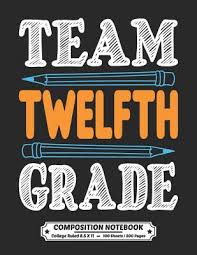 College Timeline: Students & Parents
[Speaker Notes: NOTE:
To change the  image on this slide, select the picture and delete it. Then click the Pictures icon in the placeholder to insert your own image.]
Senior Year College Planning Timeline
We have prepared the following planning timeline to help make it easier for you to remember deadline while navigating the exciting process of college/trade school/military exploration and admission. The timeline should provide helpful outline of the important steps you will need to complete over the course of your senior year in high school.  Your school counselors will always be there to support you !
AUGUST
Review your academic and extracurricular progress.  
Have you demonstrated commitment to activities outside of the classroom?
Final opportunity to register for the SAT and /or ACT.  Register ASAP and please continue reviewing online study guides.
Talk to your parents and guidance counselor of potential schools.
Update your resume to include work, achievements, awards and community service.
SEPTEMBER
Guidance counselor (Naviance) – Meet with your guidance counselor and discuss the colleges on your list.  Review the application requirements, process and deadlines. Also discuss available college visits and virtual college tours.
Letters of recommendation – Ask two teachers to write you letters of recommendation that you have developed a great student to teacher relationship. (Ask your school counselor for a brag sheet) 
ACT/SAT – Register for upcoming ACT/SAT test if needed.
Common Application – Many colleges and universities use the Common Application, which can be found online. You can register a Common Application account and start becoming familiar with the website.
College Applications – Review your list of schools preferably 8 - 10 schools and write out a schedule of deadlines.
College Essay – The essay questions can be very general and it can relate to your life. It’s important that you seek out advice with writing your essay.
Grades and Extracurricular Activities - College admissions counselors will look at the first half of your senior year and final transcript to see that you're still challenging yourself and succeeding. If you've already been active in extracurricular activities seek the opportunity to take on a leadership role.
OCTOBER
Financial Aid – Start working on your FAFSA application and attend FAFSA Seminars that are held virtually.
Narrow your list – Review your list of schools into to three categories: DREAM, MATCH and SAFETY.
Work on applications – As you reduce your college list begin working on your applications.  If you're using the Common Application, make sure each application is tailored to the school. Don't make the mistake of copying and pasting and forgetting to change the name of the college.
College Fairs (Virtual College Fairs) – Most colleges and universities host college fairs and campus through out the school year.  Virtual college fairs are held through out the school year but it is very important that you visit the college campuses.
High school transcripts – Request your high school transcripts and verify that they are accurate. 
Testing – Reminder to register and study for the SAT and ACT exams (if needed).
Applying Early – If you are applying to a school through early decision or early action, you will need to complete your application in October. 
College Events – Orange Public School District will have special events such as Financial Aid Information Session  and college representatives visiting the school (also virtual visits).
Instant Decision Day Events – Allows high school seniors to apply, interview and receive an instant decision for admission on the same day.   Your school counselor will inform you of those specific dates and schools.
NOVEMBER
Applications – You should narrow your list and start completing your school applications.  Please have your English teacher or school counselor review your college essay.
Scholarships – Start reviewing scholarships and the cost for different schools.
Testing –Review the SAT and/or ACT testing registration and deadlines (if needed).
DECEMBER & JANUARY
Scholarships – Start completing scholarship applications and have your school counselor review the essay and application.
FAFSA – If you have not completed your FAFSA please do not delay any longer it will impact the aid that you will receive.  
College Applications – If you have not completed any college applications please do so immediately !
FEBRUARY & MARCH
Student Aid Report (SAR) – Federal Financial AID information to assist with school tuition.
Mid-Year Transcript – Colleges may request for your mid-year  transcript.
College Visits – Review your list of schools and continue reviewing which schools are a best fit for you.
APRIL
Make your final decision –Talk with parents, other family members, teachers, school counselors and friends. Also review financial aid and cost of living expenses at each school.  Please review deadlines for your chosen school (housing, financial aid, etc.)
Other Schools – Please  notify the other schools that you will not be attending their school.
Open House – Schools will host spring open houses for incoming freshman. Great opportunity to learn more about the school.
Appeals – If you were rejected from a school, you may be able to appeal the decision. 
Advanced Placement Examinations – Prepare yourself for upcoming  AP testing in May.
MAY & JUNE
Deposit deadline – Depending on the college a deposit deadline of May 1st. is required to inform the school your intent to enroll.
Final transcripts – After you have graduated, the final high school transcript will be sent to your new college. 
Advanced Placement Examination – If you are eligible take the AP test it is given in high schools nationwide. 
Scholarship Awards Ceremony – Orange Public Schools will have a scholarship awards night to celebrate your achievements.
GRADUATION !
12th Grade - Parent Checklist
Assist your child with college applications and deadlines
Ask your employer whether scholarships are available for employees’ children 
Complete your income tax forms early so you can complete FAFSA (www.fafsa.ed.gov) 
Apply for your PIN with FAFSA @ www.pin.ed.gov
Research the differences in scholarships, grants and student loans